200K, 100K Z-scans in AUP-MQXFAP_0003
Measurement dates: Nov. 8 and 12, 2019
Superconducting Magnet Division, Brookhaven National Laboratory
Reported by P. Wanderer
11/14/2019
1
Measurement details (1)
Two readings at each Z-position:  +I and –I, 
Run 3:  I(200K)=18A; Run 4: I(100K)=30A
Background subtracted by fitting a straight line to harmonics at +I and –I A.
Data centered at each Z-position to make the dipole term zero.
Data “pre-rotated” by 18 deg. to account for observed misalignment of magnet top with the rotating coil drive top.
Data taken with both 108.74 mm long and 217.872 mm long coils
Z-scan step size = 108.74 mm for full Z-range available
Can capture the lead end fully
Cannot capture the non-lead end region at all
No 27.185 mm steps in the lead end region.
Plots show only straight-section data.
11/14/2019
2
Measurement details (2)
Axial positions:
The axial position of the transporter is recorded in inches, with z = 0 the home position at the nonlead end.
The CL of the 110 mm coil is 220.663 mm above the CL of the 220 mm coil.
To align the z axis 0 in the plots with the CL of the magnet, the transporter z was converted to mm and
For the 220 mm coil, 2177.923 mm were subtracted
For the 110  mm coil, 1957.320 mm were subtracted
11/14/2019
3
Measuring coil offsets
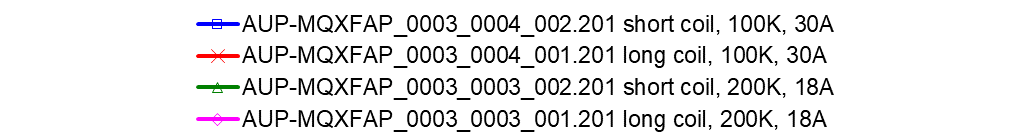 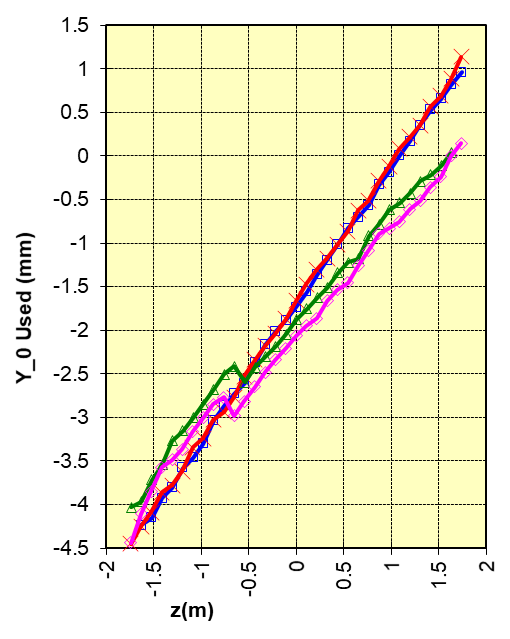 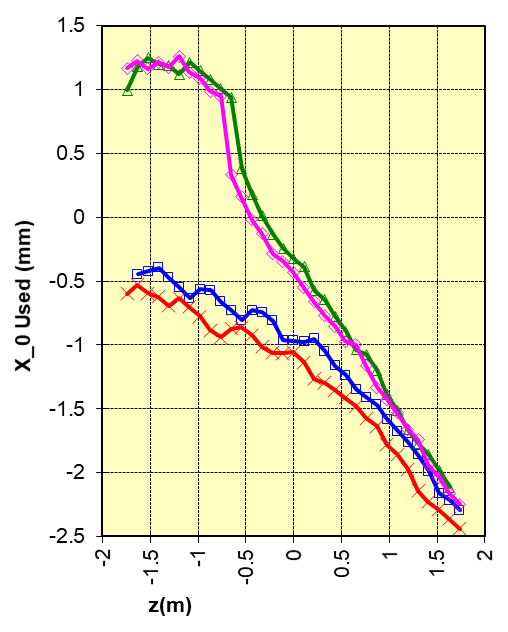 11/14/2019
4
Transfer function and field angle variation
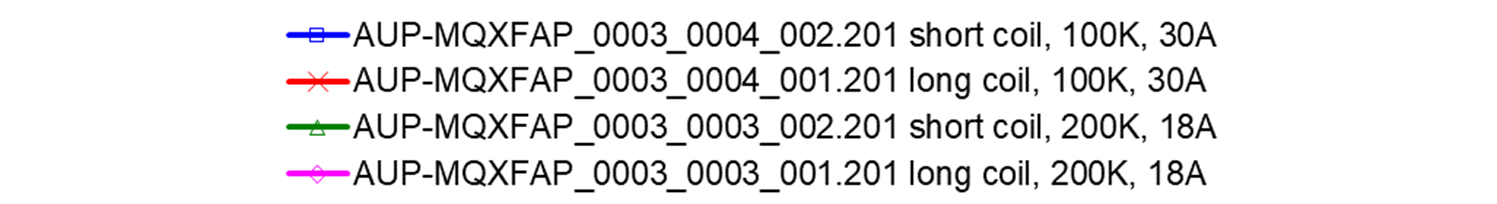 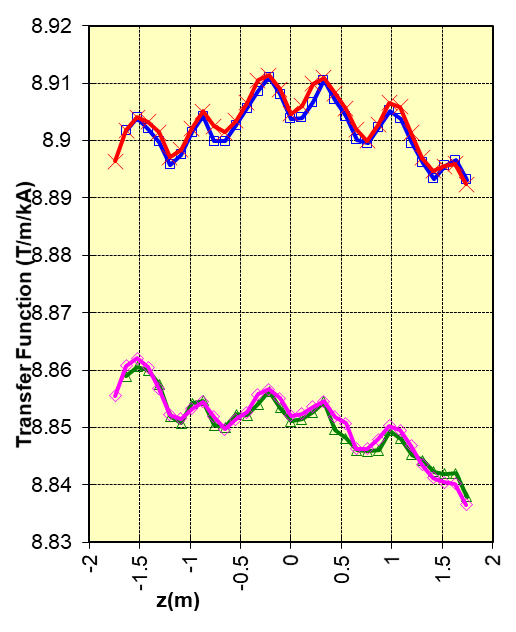 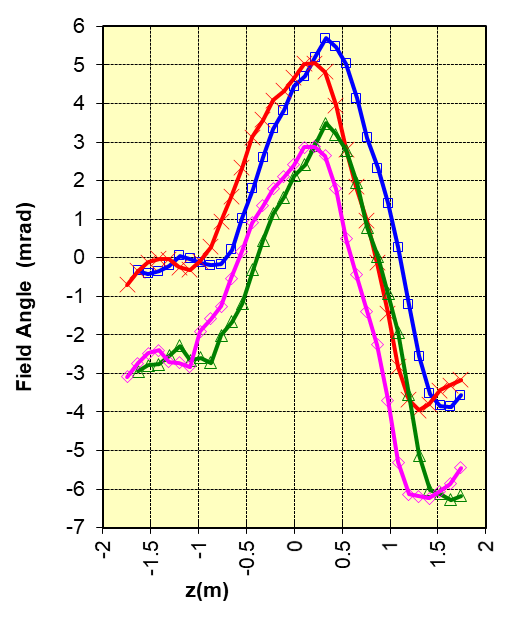 11/14/2019
5
Sextupole terms
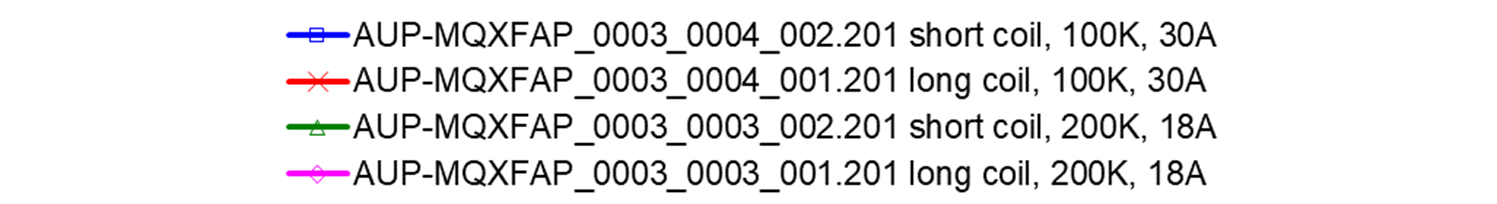 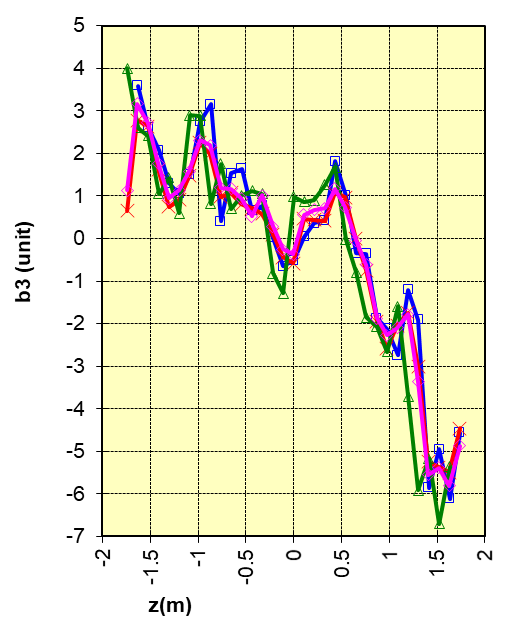 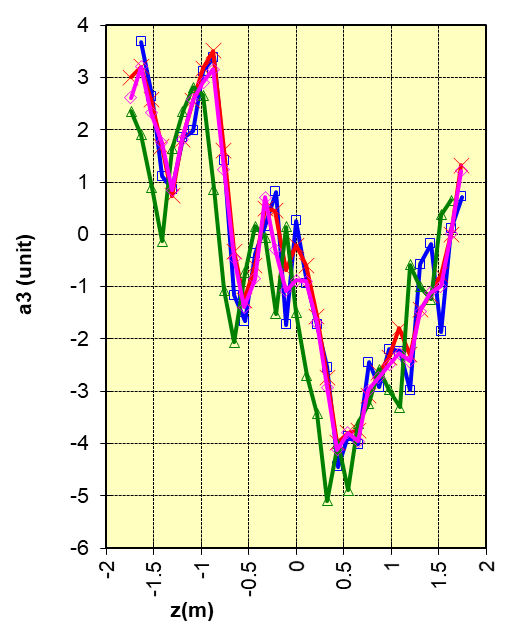 11/14/2019
6
Octupole terms
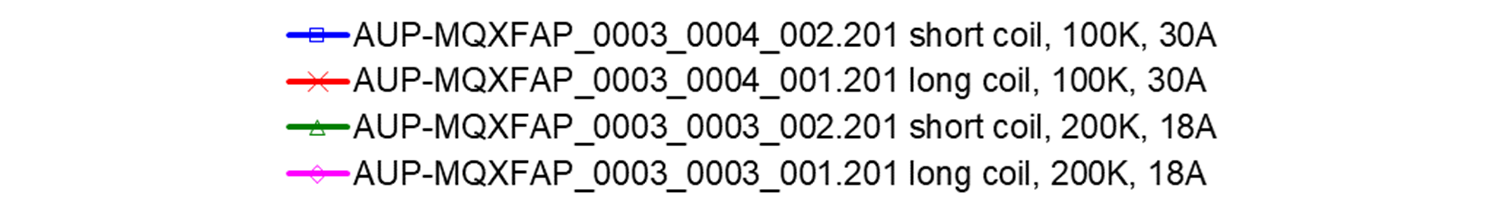 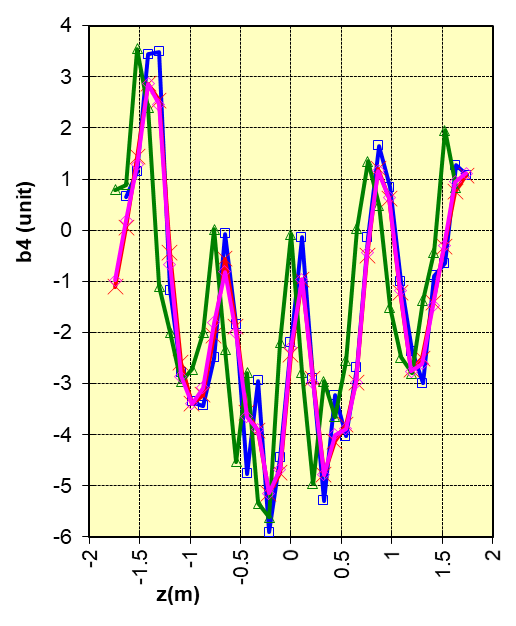 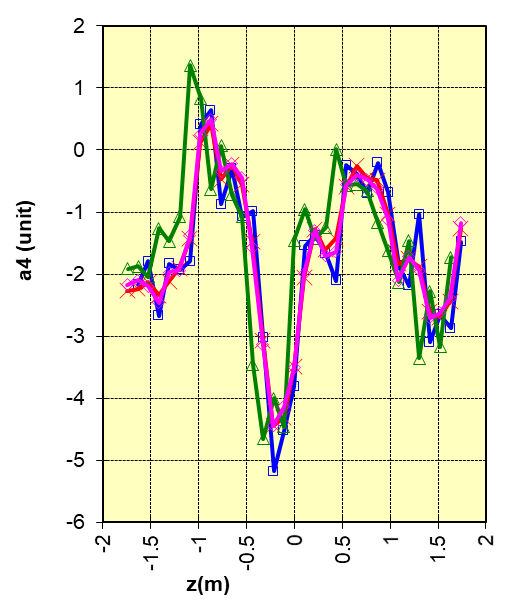 11/14/2019
7
Decapole terms
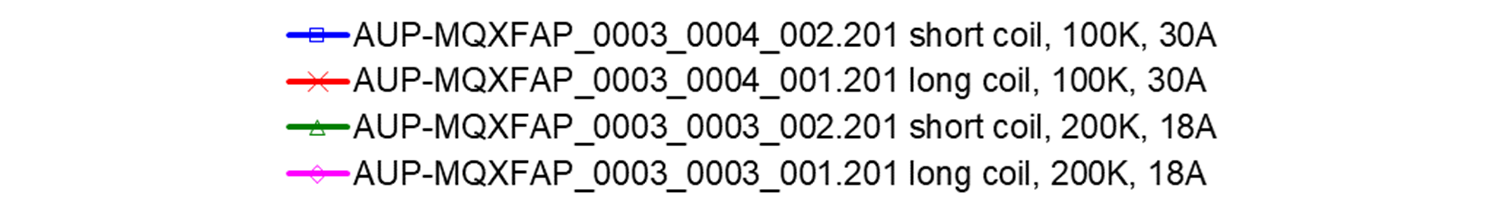 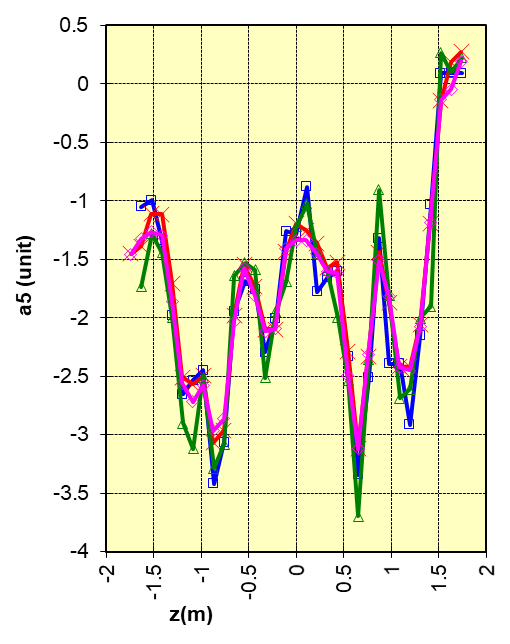 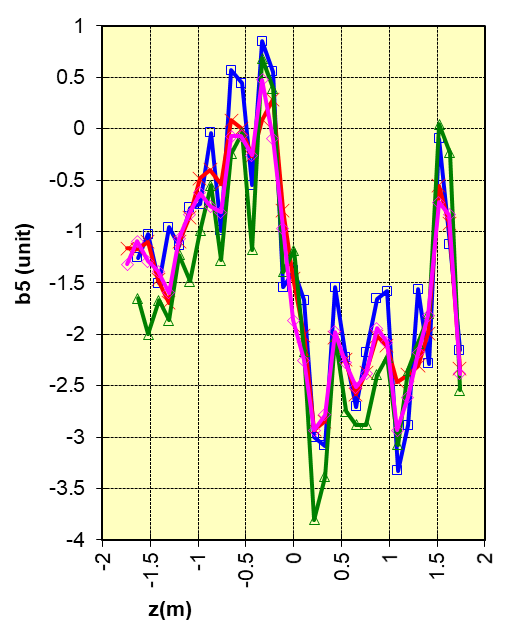 11/14/2019
8
12-pole terms
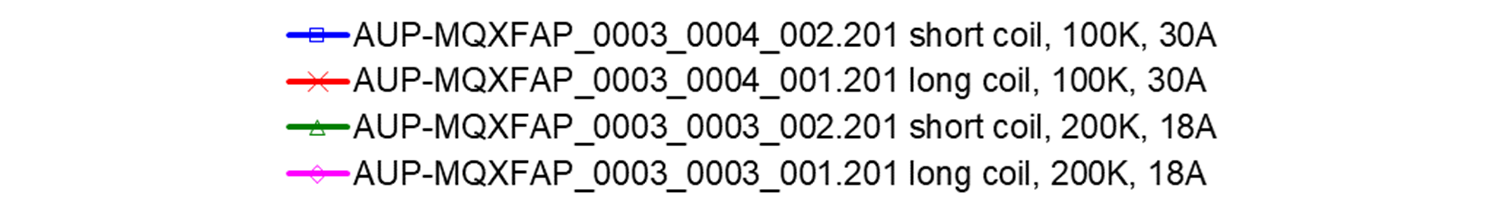 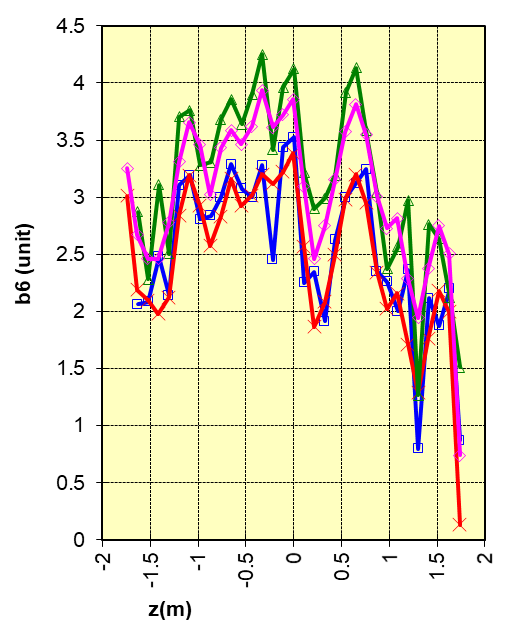 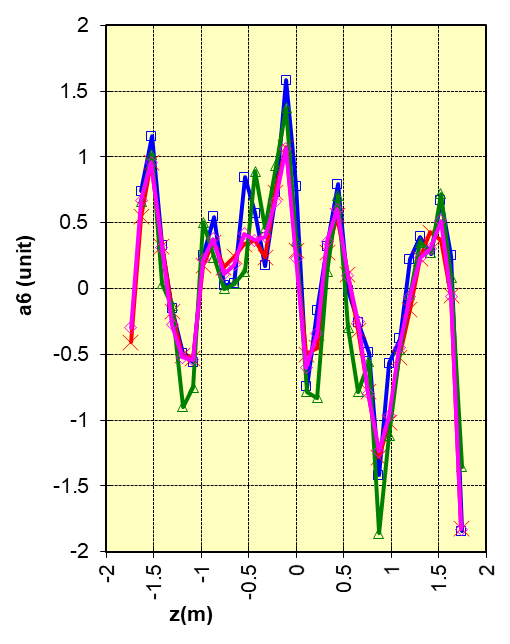 11/14/2019
9
14-Pole terms
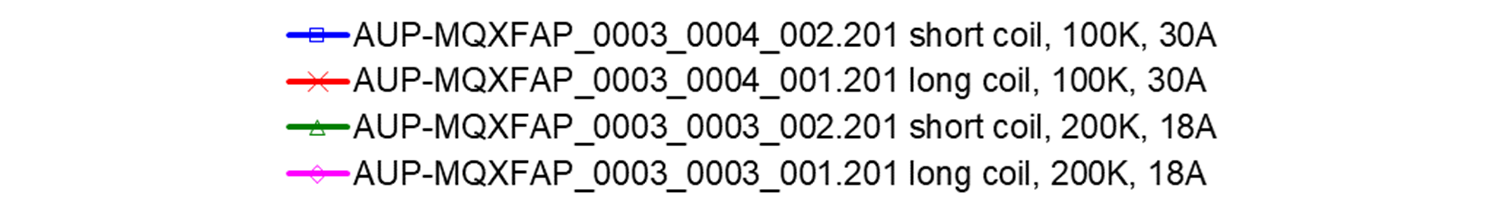 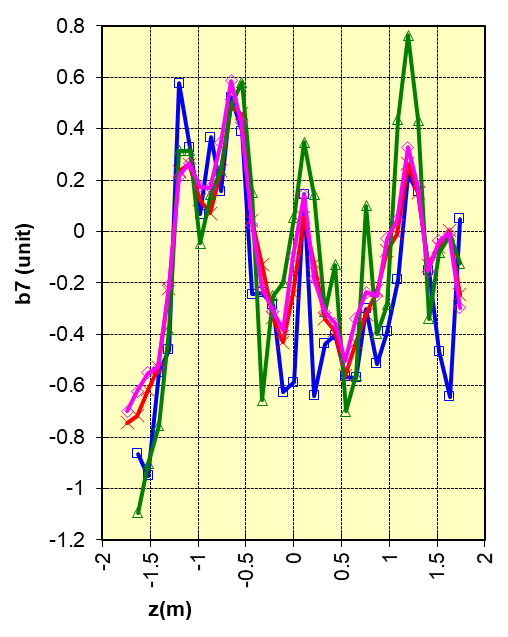 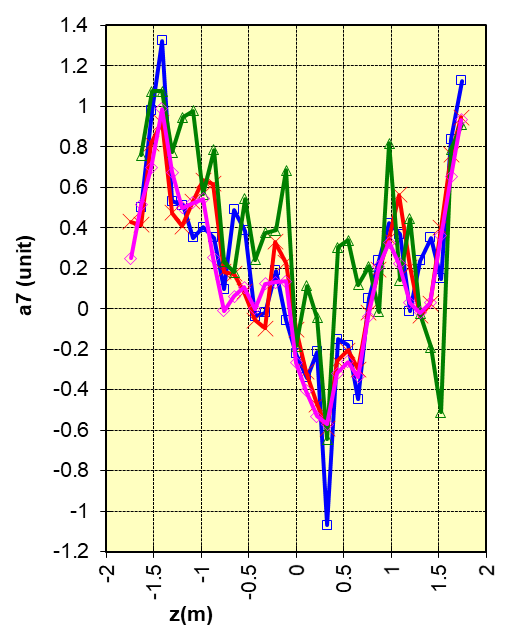 11/14/2019
10
16-pole terms
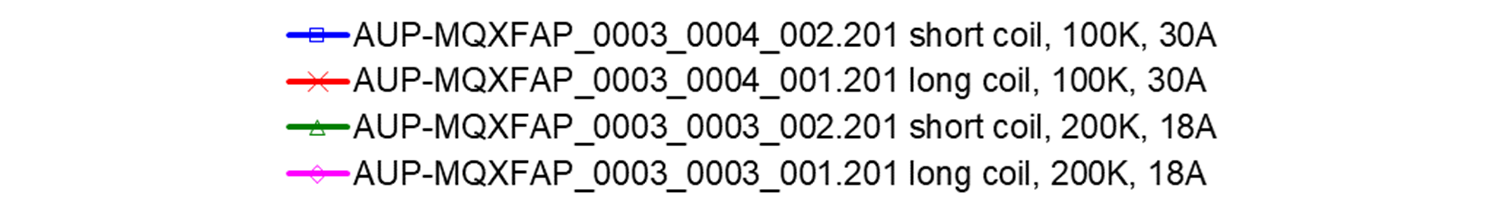 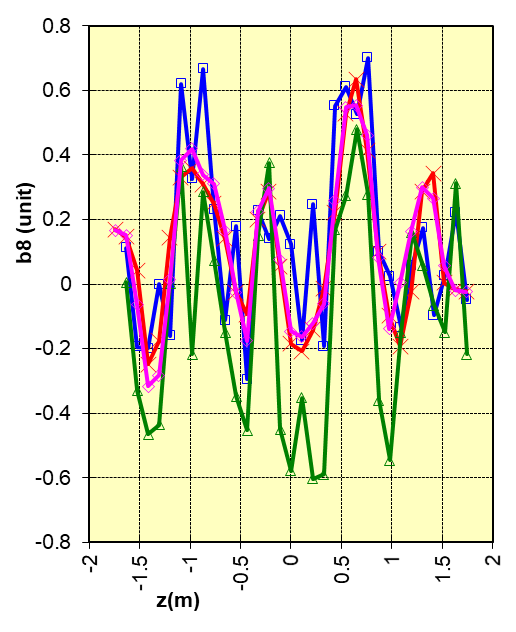 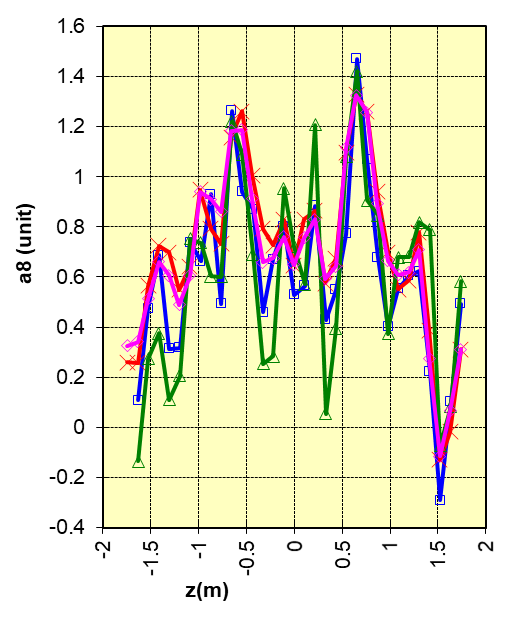 11/14/2019
11
18-pole terms
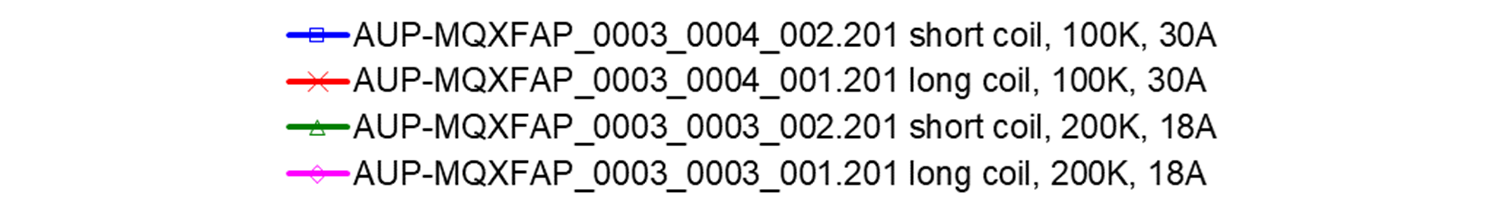 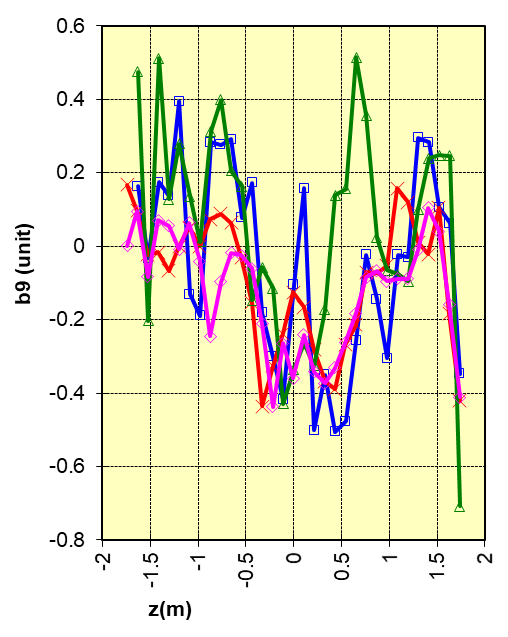 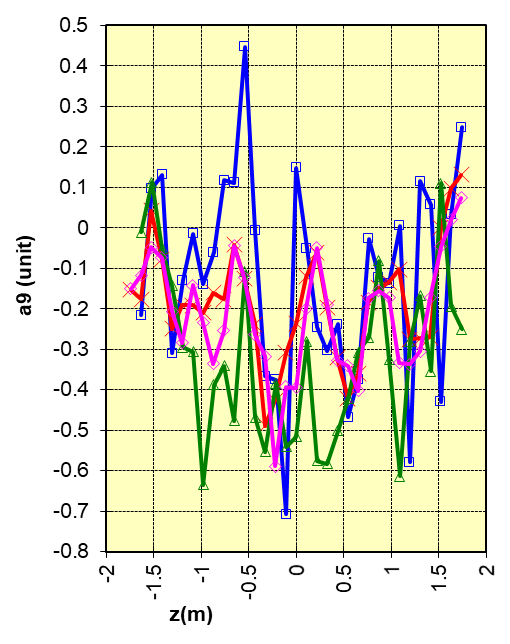 11/14/2019
12
20-pole terms
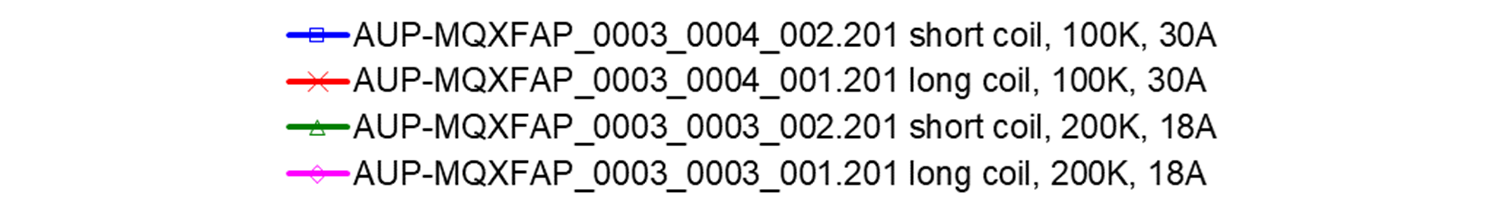 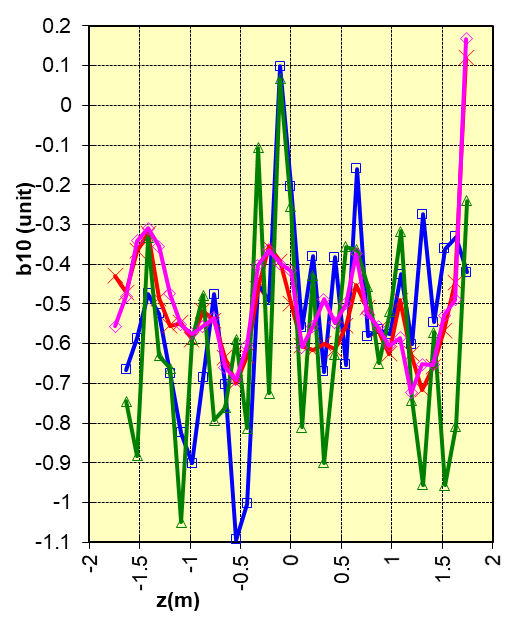 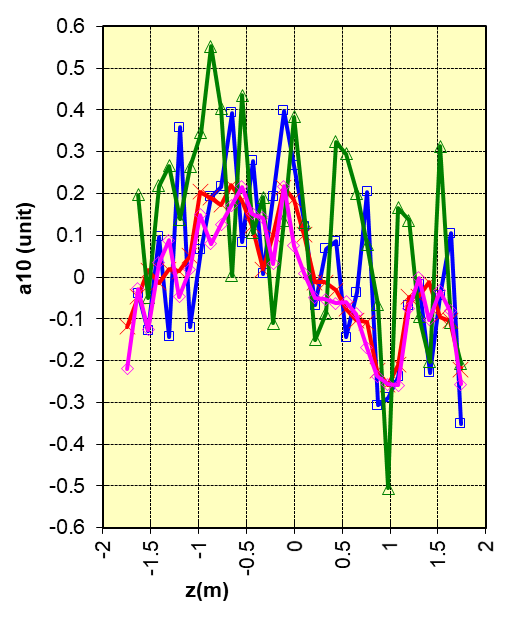 11/14/2019
13
Compare measuring coil offsets, warm and cool.Run 1 (warm measurements), courtesy A. Jain
11/14/2019
14
Xo offset, run 1 (warm) & Runs 2, 3 (cooldown)
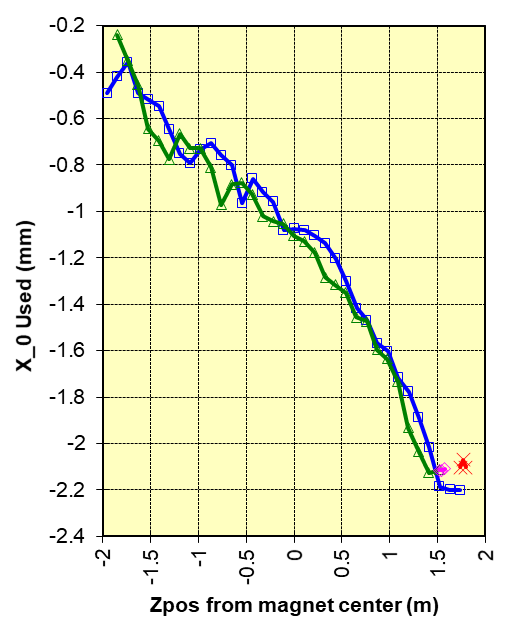 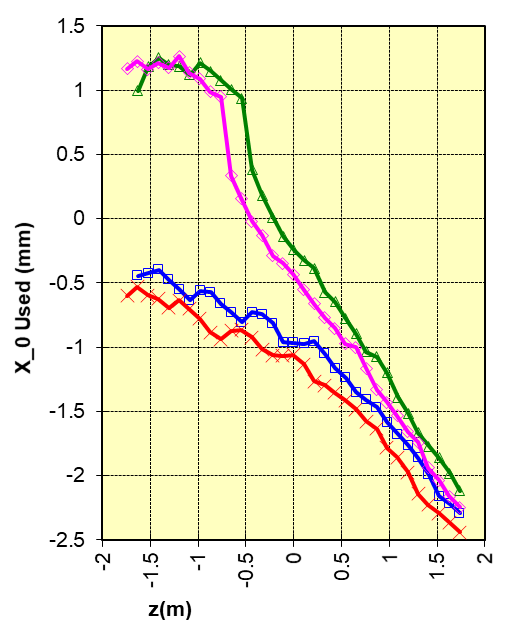 200K / 18A
300K / 15A
100K / 30A
Warm – run 1
200K and 100K – runs 3 and 4
11/14/2019
15
Yo offset, run 1 (warm) & runs 2, 3 (cooldown)
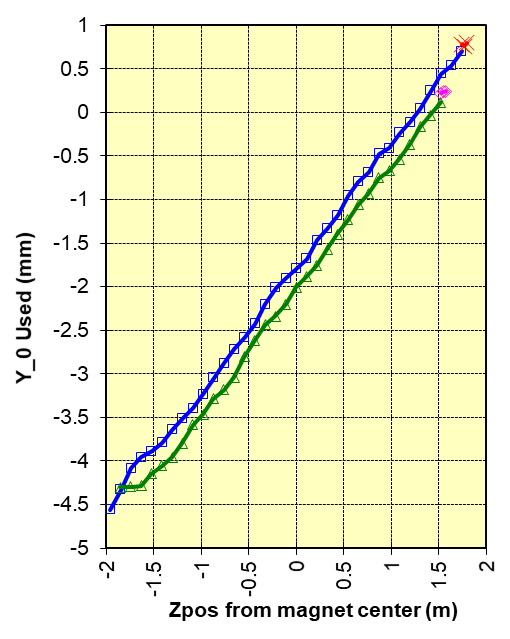 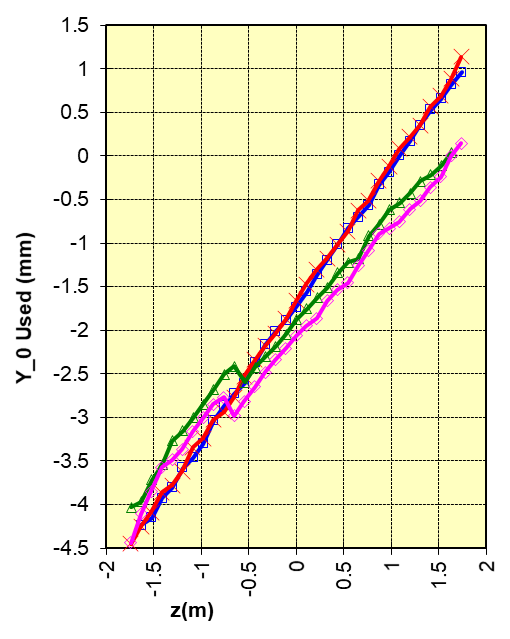 100K / 30A
300K/15A
200K / 18A
Warm – run 1
200K and 100K – runs 3 and 4
11/14/2019
16